الاجتماع الخامس للفريق الإداري والتنفيذي لوحدة القياس والتقويم عن شهر اكتوبر اليوم الثلاثاء الموافق ٢٠١٩/١٠/٢٢
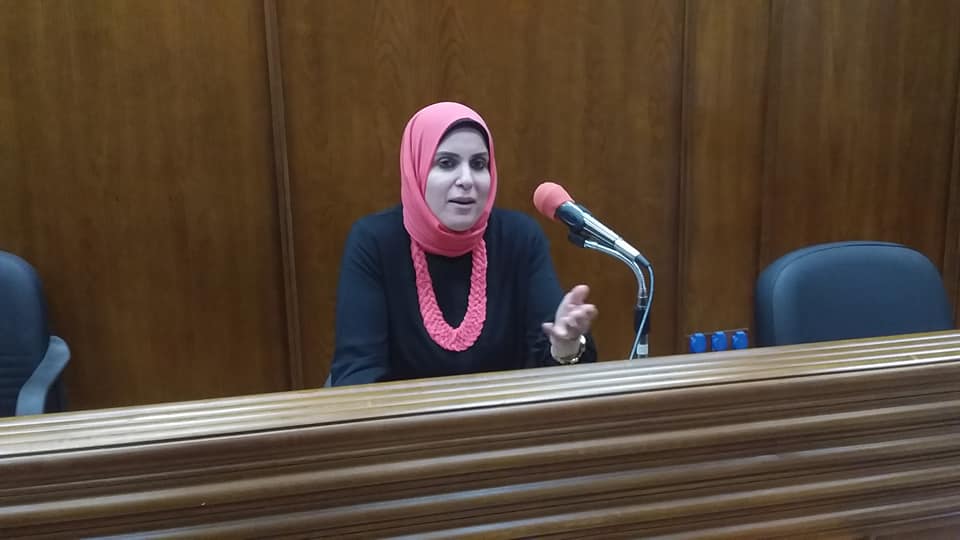 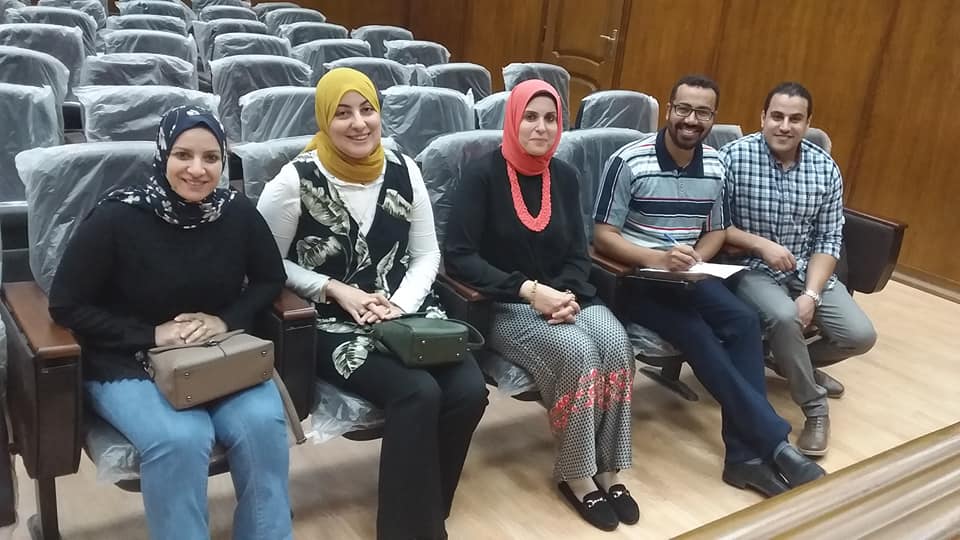 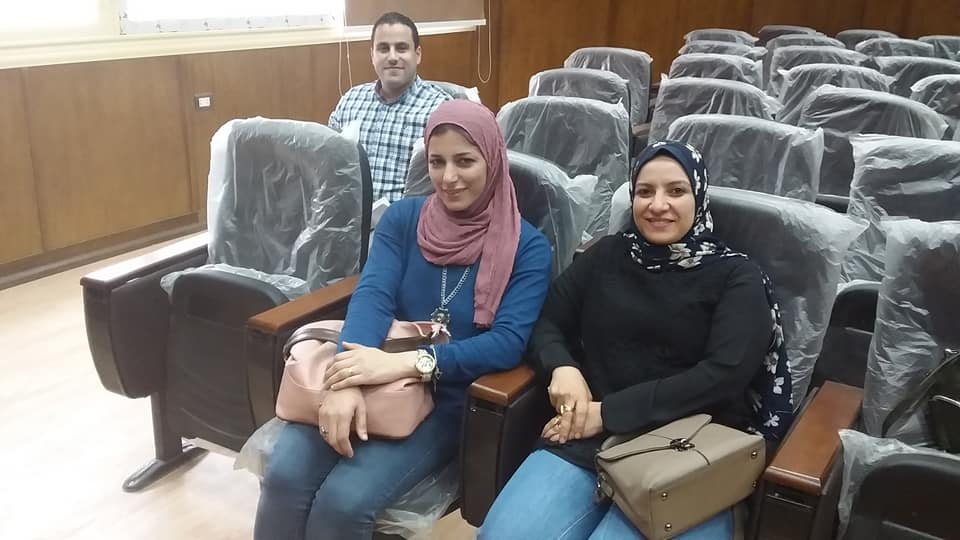 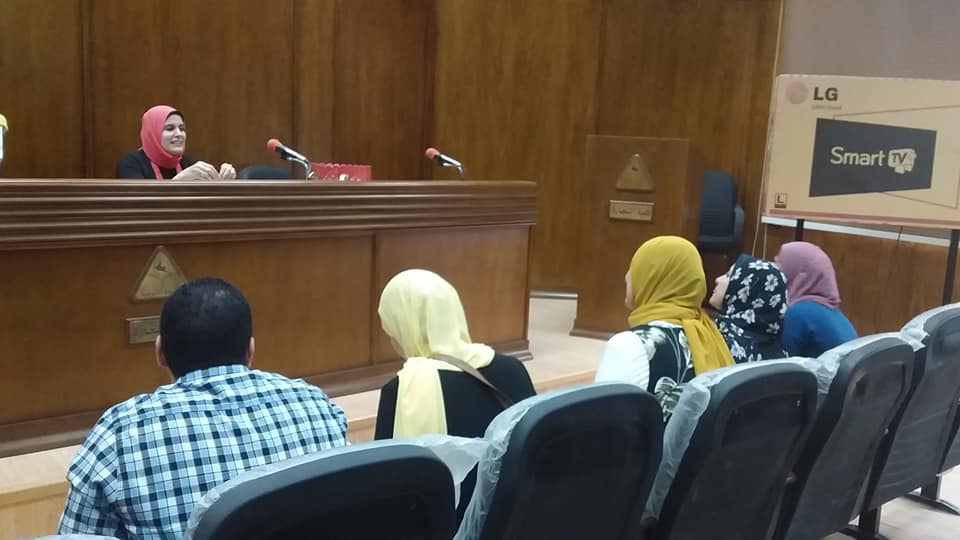 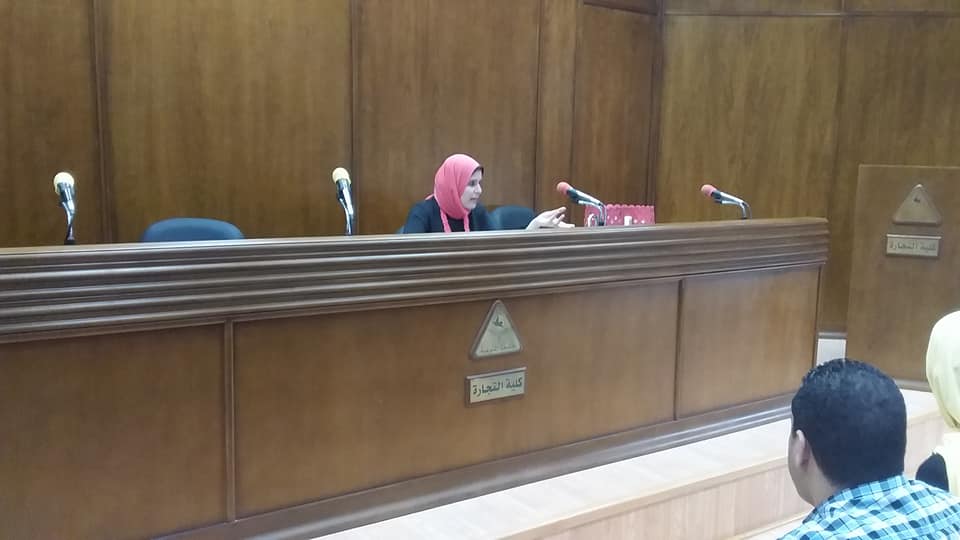 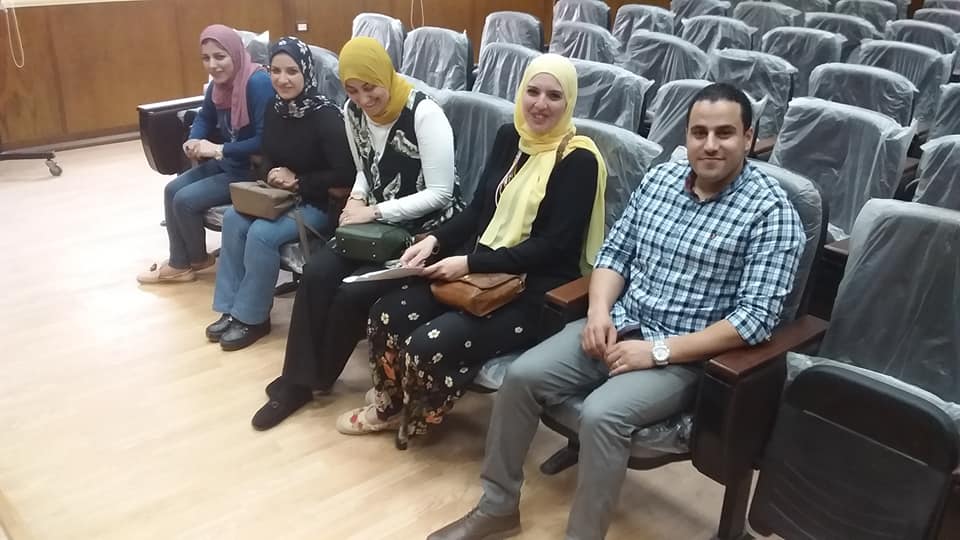 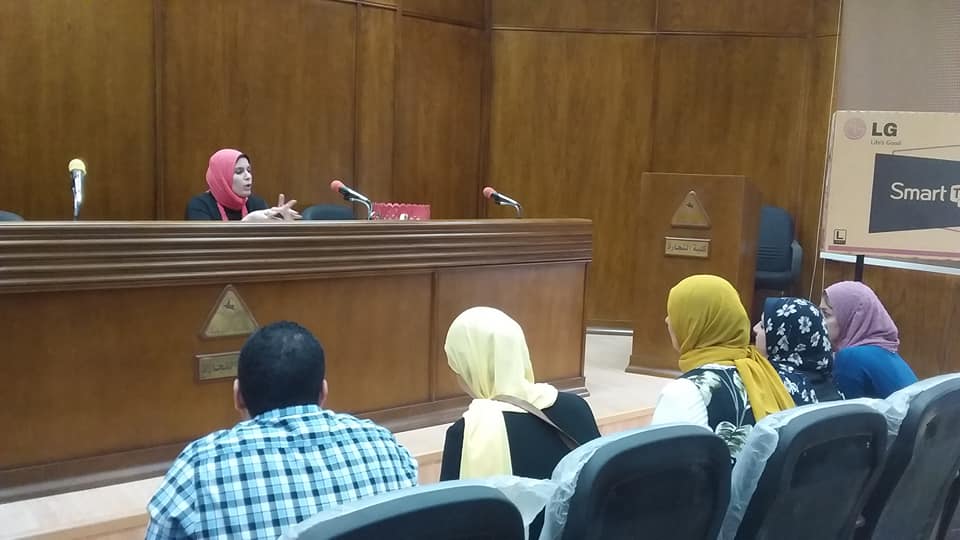 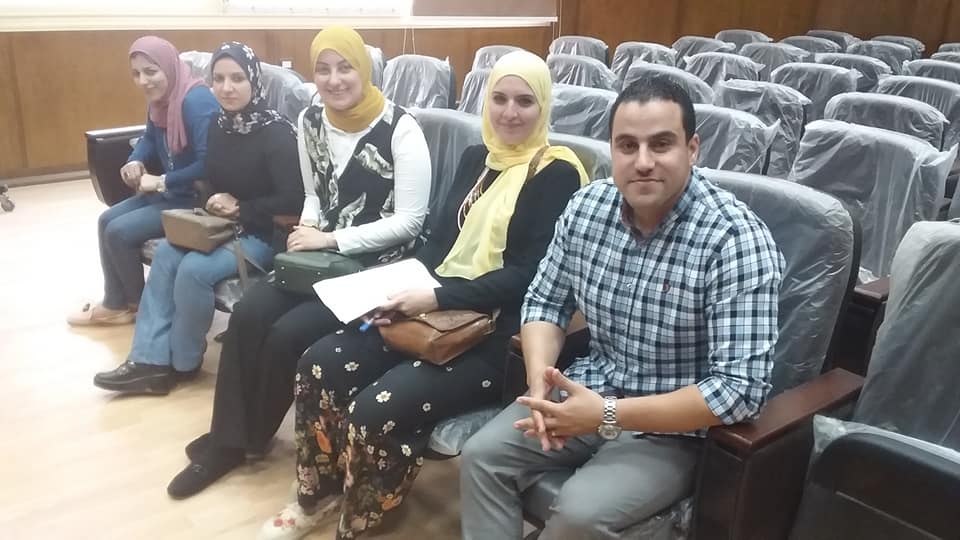 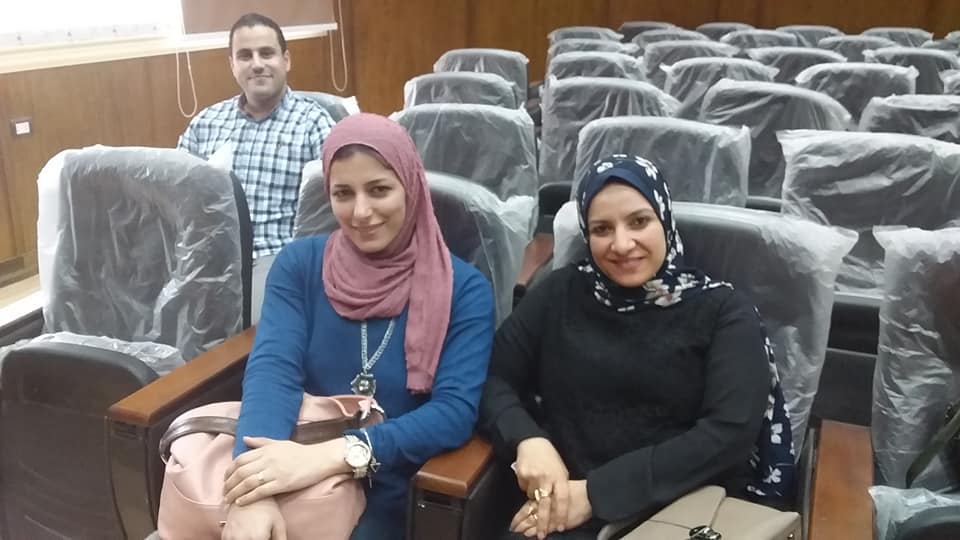